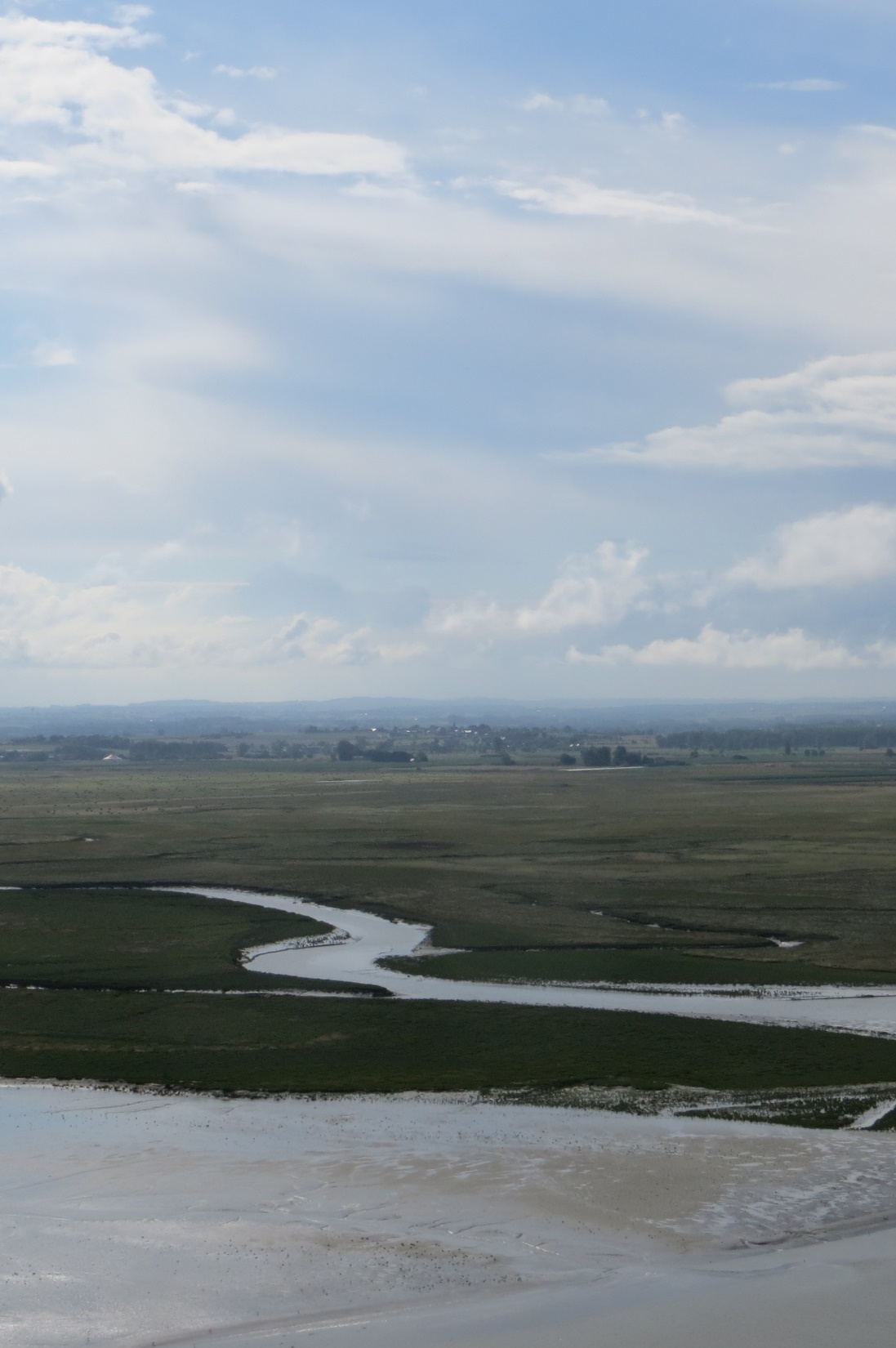 Consultancy for Policy Review and Plan Development
Fifth Convention on Wetlands Strategic Plan
SP5 Consultants

Rob McInnes
Nick Davidson
Priyanie Amerasinghe
Matthew Simpson
Rebecca Woodward
Christine Prietto
Luisa Ricaurte
5th Strategic Plan Working Group (SP5WG)
1 June 2023
Engagement & Consultation Strategy
Draft circulated - Six questions for the Working Group
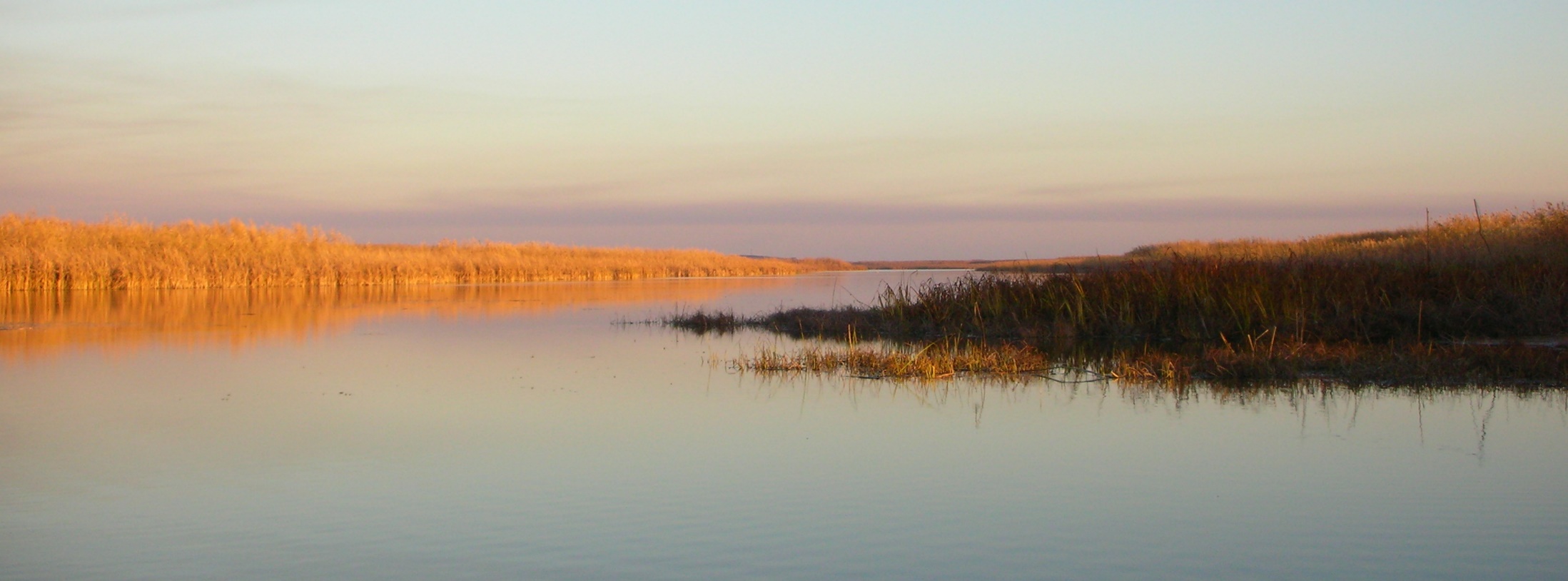 Feedback
Engagement & Consultation Strategy
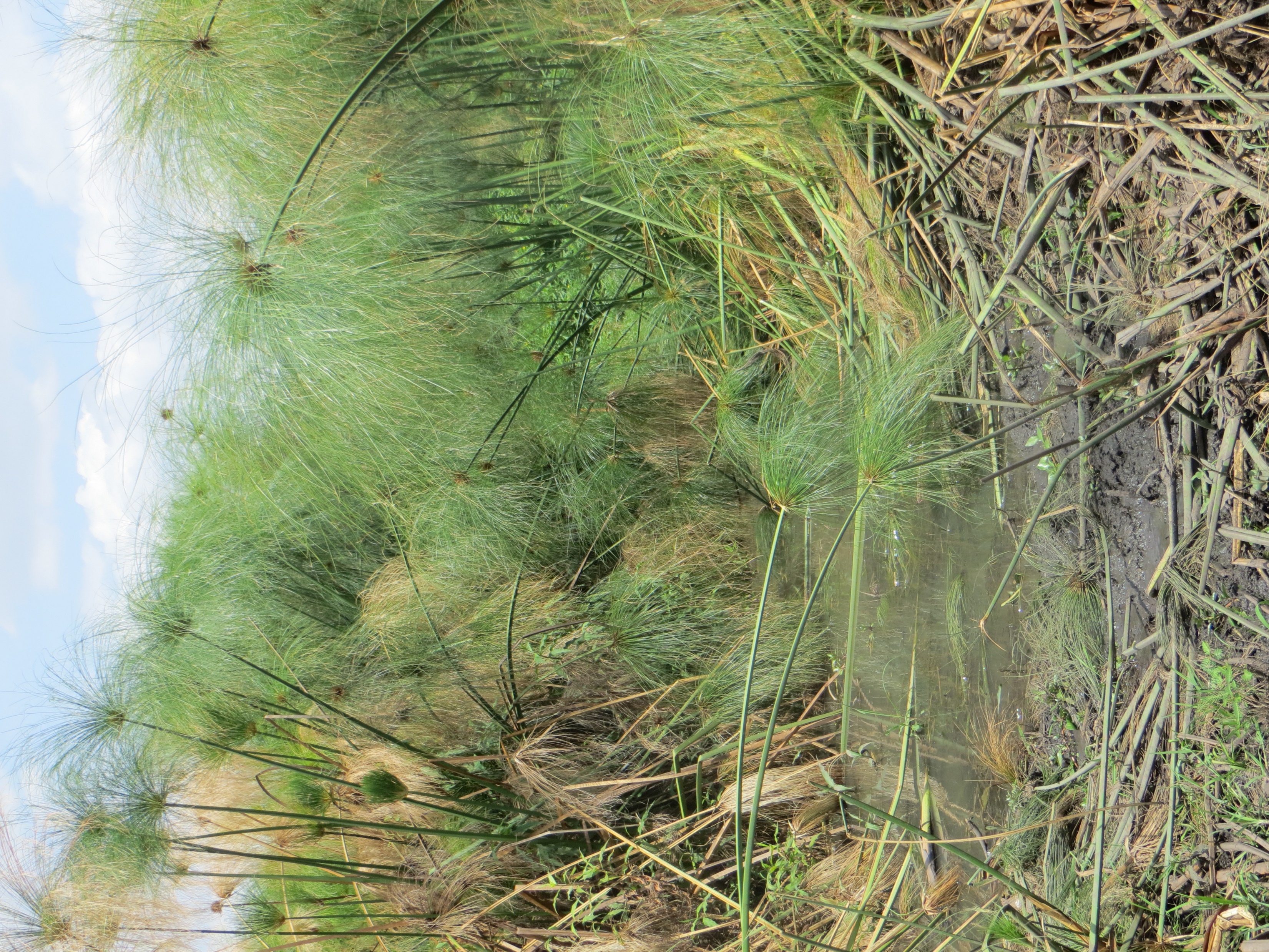 Reviewed and incorporated comments received
Revised draft strategy circulated
Seeking feedback on:
Facilitation groups and their roles
Stakeholders / partners
Approaches and activities
Timeline
Feeding back
Workplan
Engagement & Consultation Strategy – Facilitation Groups
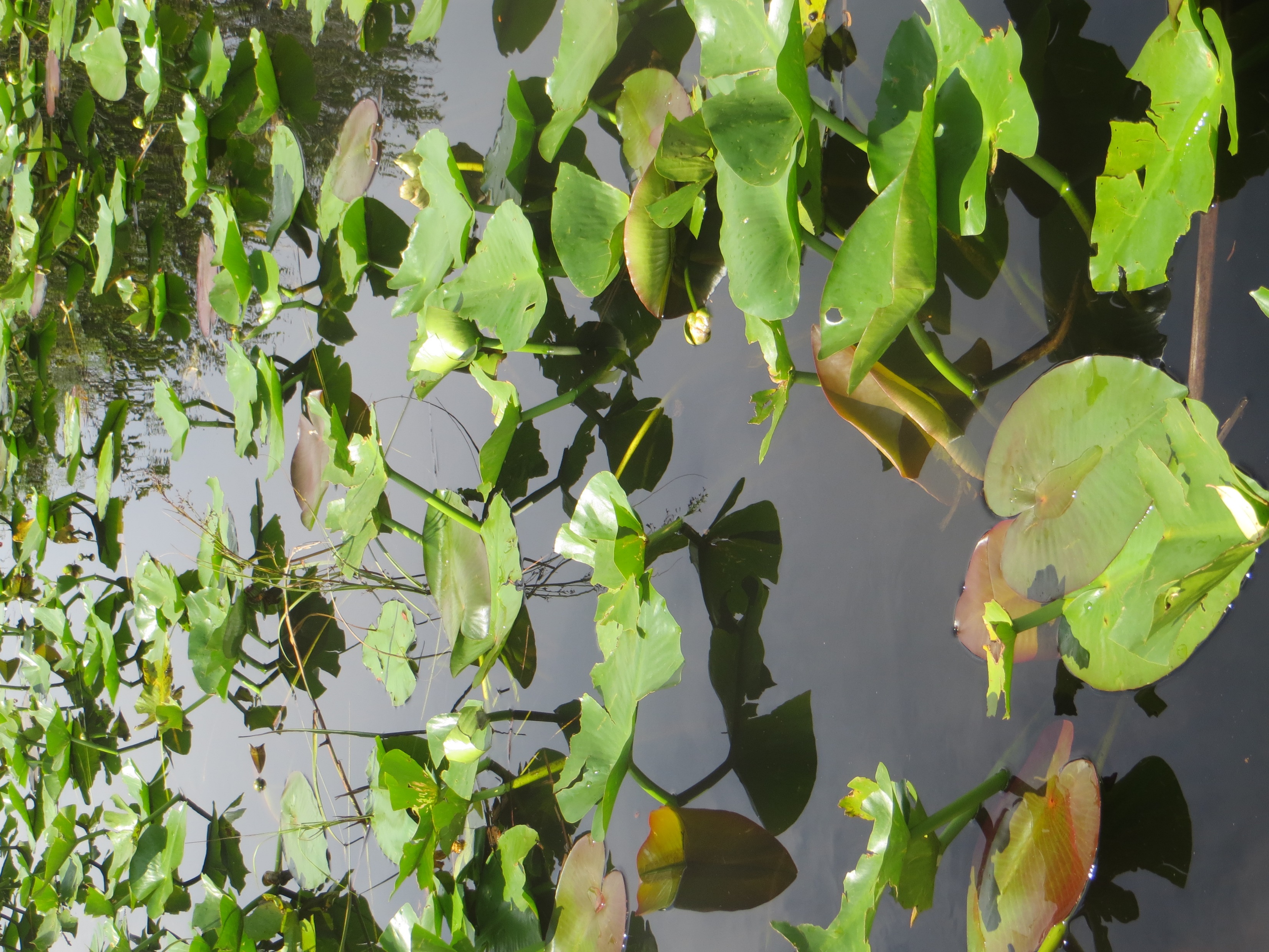 Contracting Parties through their NFPs, CEPA NFPs and STRP NFPs (including the SP5WG)
The Convention Secretariat
IOPS both at global and regional levels
RRIs and RRCs
Other observers with formal links to the Convention
5SP Consultants
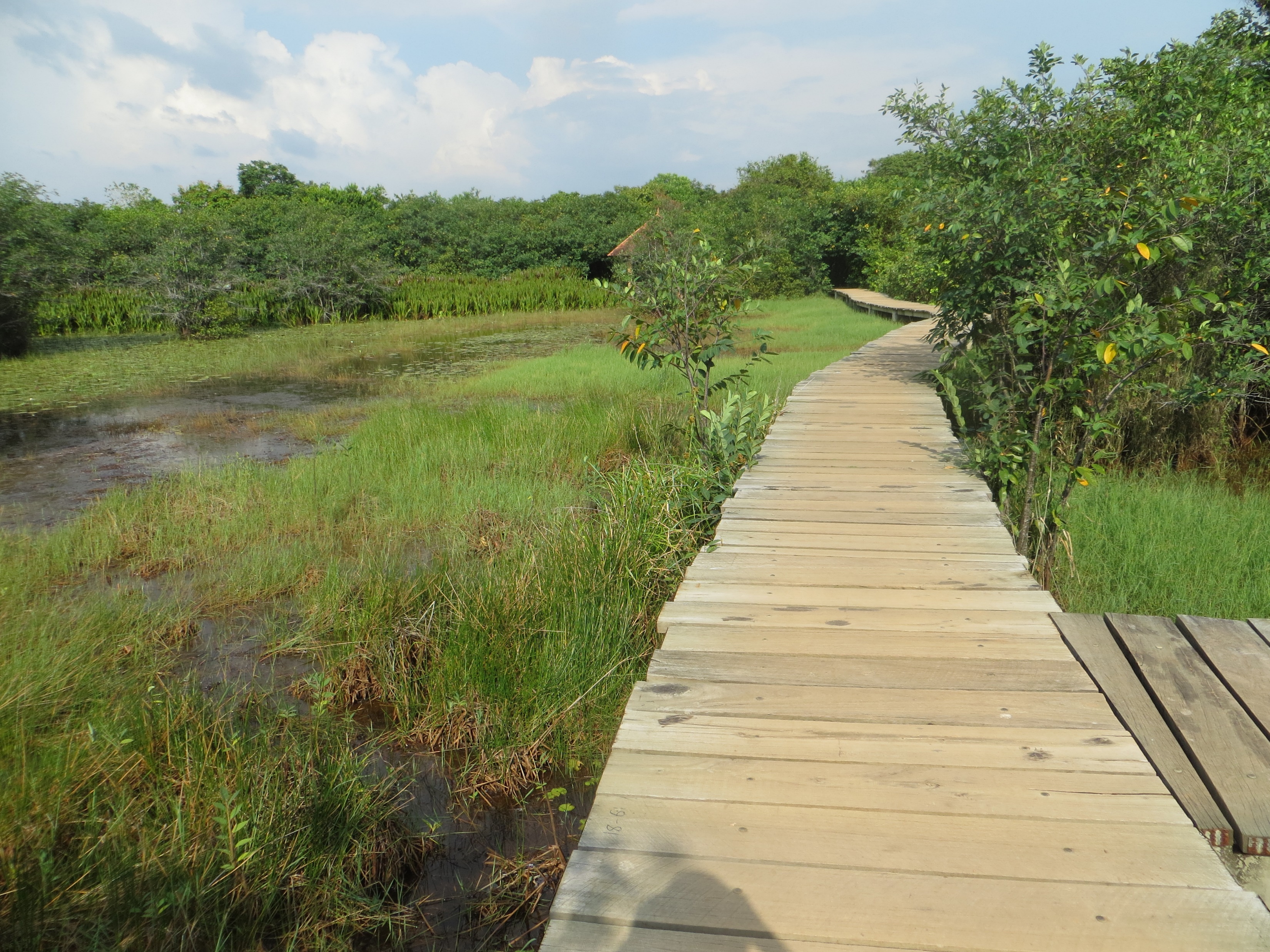 Workplan
Engagement & Consultation Strategy – Facilitation Groups
The objectives of all the activities in the Workplan are:
Raise awareness of the SP5 development process
Gather information and intelligence to understand the challenges, opportunities and solutions for the wise use of wetlands
Collaborate inclusively across all partners to build a SP focused on those challenges, opportunities and solutions